MODULE 9
EDUCATING EMPLOYEES AND CUSTOMERS
CONTENTS
01
Introduction to Education & Awareness in Business
The module highlights the importance of education and awareness in food waste business and how to prepare individuals to understand and address the complex environmental, social, and economic challenges our world faces.
Through visually engaging content, interactive materials and self-assessment mechanisms, this module provides interesting and valuable learning outcomes.
02
Employee Training & Development Programmes
03
Intergenerational Learning & Behavioural Change
04
Methods of Learning
Module 9 focus
Waste2Worth educational materials encourage a mindset that values long-term solutions and prepares learners to be leaders and active participants in building a sustainable future for all.

By implementing this circular economy, such as waste management development programmes, whether at the community, business, or government level, waste generation can be minimised, recycling rates can increase, and the overall environmental impact of waste can be reduced.
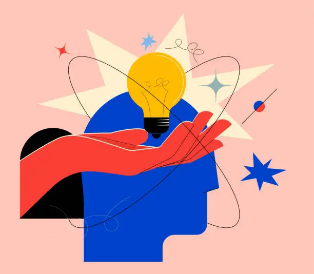 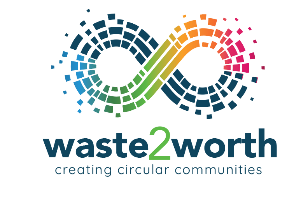 01
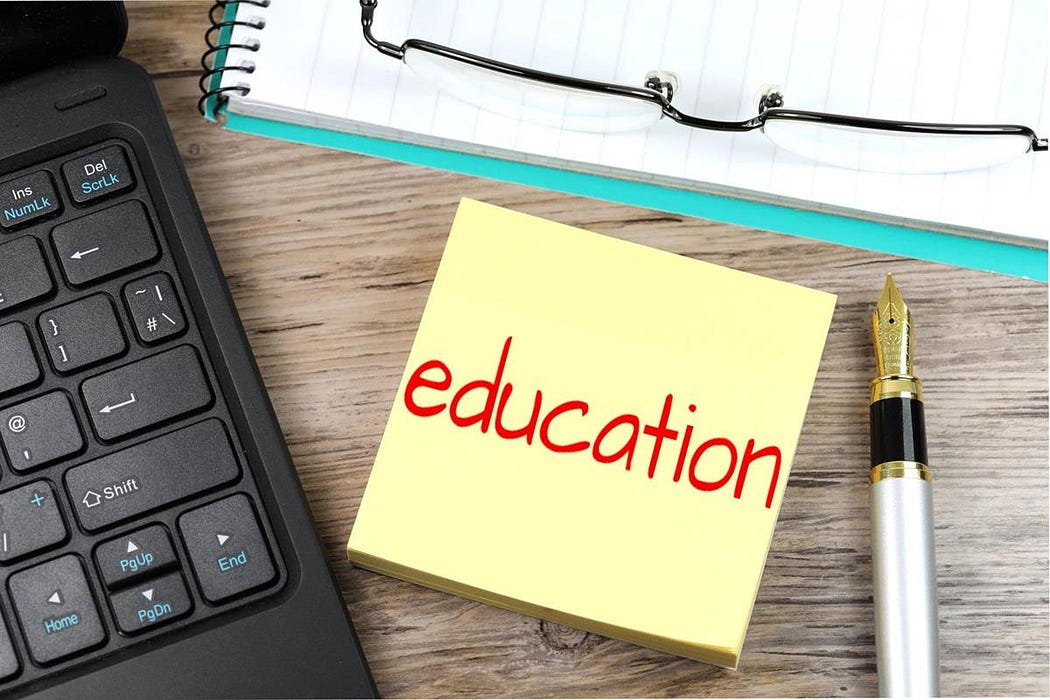 Introduction to Education
& Awareness in Business
Sustainable education plays a crucial role in addressing global challenges such as climate change, biodiversity loss, and the need for more resilient communities. 

Raising circular economy awareness within food businesses, at every level, helps driving the transformation towards a more responsible and sustainable global economy.

Food SMEs that embrace sustainability not only contribute to solving critical global challenges like climate change and inequality but also enjoy benefits like improved efficiency, cost savings, and enhanced customer loyalty.
Introduction to education and awareness in business
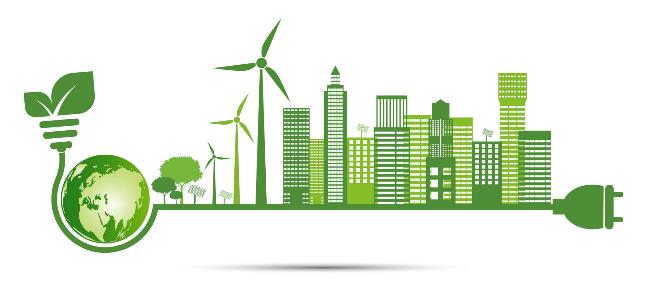 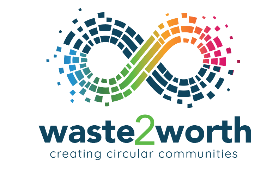 Enhances Operational Efficiency & Reduces Costs
1
WHY?
Educating businesses about food waste enables them to identify inefficiencies in their supply chains, production, and storage. This leads to better resource management, reduced waste disposal costs, and improved profit margins.
Supports Environmental Sustainability Goals
2
Awareness empowers businesses to implement sustainable practices, such as upcycling food by-products or participating in circular economy initiatives. This reduces environmental impact and aligns with consumer expectations for eco-responsible brands.
3
Drives Innovation & Market Opportunities
Informed businesses are more likely to innovate—developing new products, services, or business models from food waste streams. This opens up new revenue channels and positions the business as a leader in sustainability-driven markets.
Introduction to Education and Awareness in Business
Learning to change the world! What is Education for Sustainable Development?
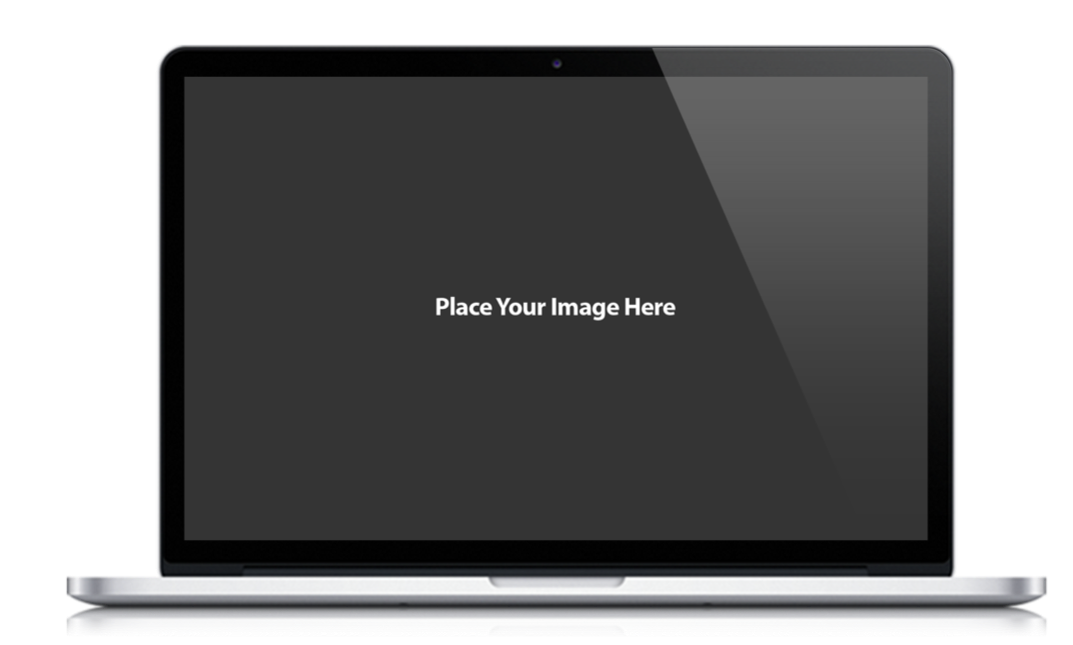 You can find more information on Education for Sustainable Development at:
 http://on.unesco.org/esd & https://www.bne-portal.de/en/
KEY TERMS OF SUSTAINABLE BUSINESS AWARENESS
Environmental Responsibility
Economic Sustainability
such as 
Resource Efficiency,
Carbon Footprint Reduction, 
Biodiversity Protection
Consumer Awareness and Demand
such as 
Long-term Profitability, 
Green Innovations
Ethical Governance and Transparency
such as 
Ethical Consumerism, 
Sustainable Marketing
such as 
Corporate Governance, 
Transparency
Title One
EXERCISE: Please find and study unlinked definitions for other circular economy key terms in blue.
KEY TERMS OF SUSTAINABLE BUSINESS AWARENESS
such as 
Adhering to Environmental Laws
Reporting and standards
GRI, UNSDGs.
such as 
Fair Labour Practices
Community Engagement
Diversity and Inclusion.
Regulatory and Legal Compliance
Social Equity & Responsibility
EXERCISE: Please find and study unlinked definitions for other circular economy key terms in blue.
KEY TERMS OF SUSTAINABLE BUSINESS AWARENESS
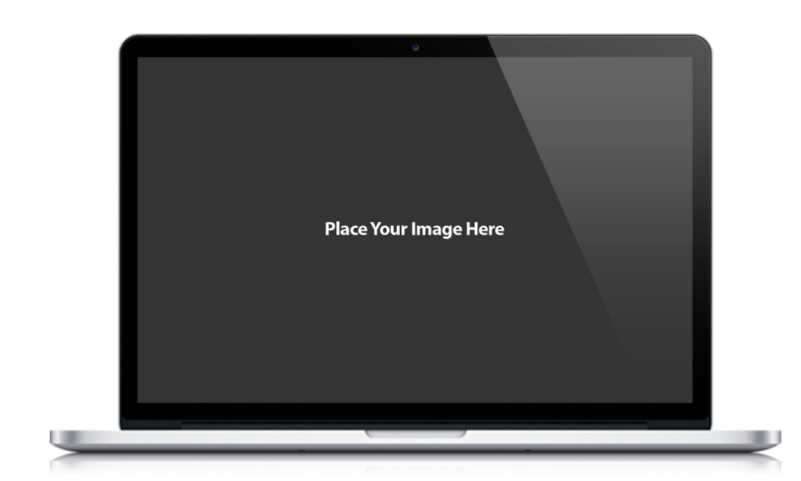 Social Equity and Responsibility such as Fair Labour Practices, Community Engagement, Diversity and Inclusion.
Video link: What Is Social Sustainability?
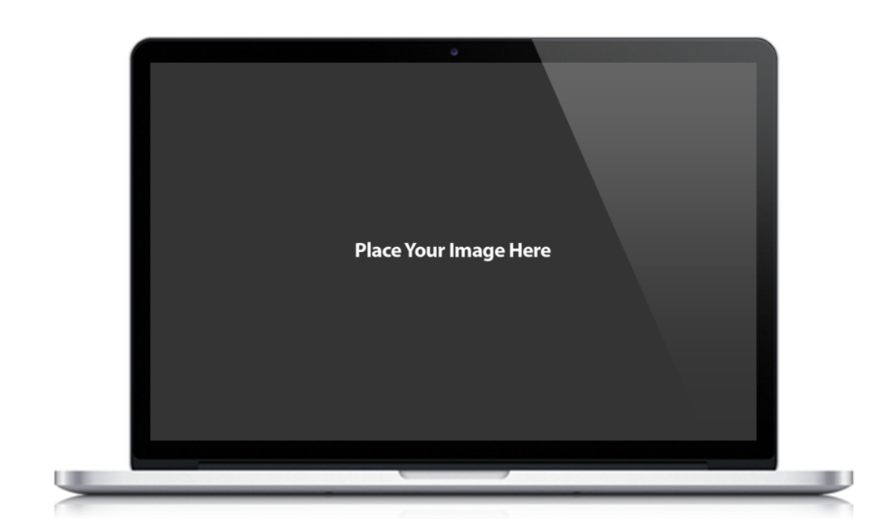 Regulatory and Legal Compliance such as Adhering to Environmental Laws, Reporting and Standards, GRI, UNSDGs.
Video link: Regulatory Compliance - Essential Steps for Business Success (11 Minutes)
Introduction to Education and Awareness in Business
By education and raising awareness in sustainable food business, it increases:
Future-Proof Skills
Interconnected Thinking
Environmental Awareness
Cultivating critical thinking, problem-solving, creation of innovations, which are essential for facilitating sustainable food businesses, policies, lifestyles.
Sustainable education emphasises system thinking
Helping learners see how environmental, social, and economic systems are connected
Understanding of climate change
Biodiversity loss
Pollution
Resource depletion - empowering to make eco-conscious decisions
Introduction to Education and Awareness in Business
By education and raising awareness in sustainable food business, it increases:
Social Responsibility
Economic Resilience
Personal  Empowerment
Encouraging responsible consumption and production, ensuring long-term economic stability without depleting resources.
Becoming changemakers by adopting greener habits or influencing sustainable policies at work and in their communities.
Promoting equity, diversity, inclusion by highlighting global inequalities and the need for sustainable communities.
BENEFITS OF SUSTAINABLE EDUCATION – CITIZENSHIP PERSPECTIVE
Economic Benefits - Prepares for green jobs, Promotes sustainable food businesses, Boosts economic resilience
Personal Growth Benefits - Empowers individuals, Enhances problem-solving skills, Strengthens resilience
Environmental Benefits - Promotes eco-conscious behaviour, Supports climate action, Preserves natural resources
Educational Benefits - Develops critical thinking, Inspires lifelong learning, Integrates real-world skills
EXERCISE: PLEASE FIND EXAMPLES OF IMPLEMENTED RESULTS/ACTIONS IN YOUR REGION.
Social Benefits - Builds global citizenship, Promotes equality and inclusion, Improves well-being
BENEFITS OF SUSTAINABLE BUSINESS AWARENESS
Positive Brand Image - Sustainable practices improve a food SME’s reputation and strengthen brand loyalty.
Risk Mitigation - Proactive approach can protect food businesses from future crises.
Competitive Advantage - Companies that adopt sustainable practices often find themselves ahead of competitors.
Cost Savings - For instance, reducing energy consumption can lower utility bills, and using fewer raw materials can reduce operational costs.
Innovation & Growth - Sustainability encourages food businesses to think outside the box and innovate.
EXERCISE: Please find examples of implemented results/actions in your region.
Case Study - Practical circular economy playbook for ambitious companies
The Circular Economy Playbook drawn up by Sitra, Technology Industries of Finland and Accenture paves the way to a circular economy for companies in the manufacturing industry by presenting business models in the playbooks:
Sharing platforms: taking advantage of sharing platforms in usage, access or ownership, e.g. renting out or swapping machines and goods that are underused.
Circular supply chains: use of recyclable materials and renewable energy and solutions based on resource-efficient cycles.
Product as a service: providing services instead of products.
Product life extension: extending the life cycle of the product through anticipatory resale and remanufacture.
Recovery and recycling: recovery and reuse of products and raw materials that have reached the end of their useful life.
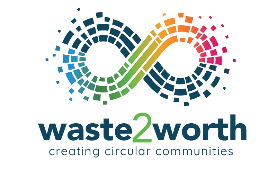 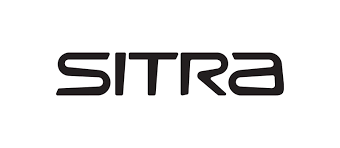 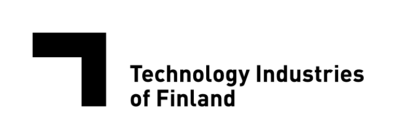 02
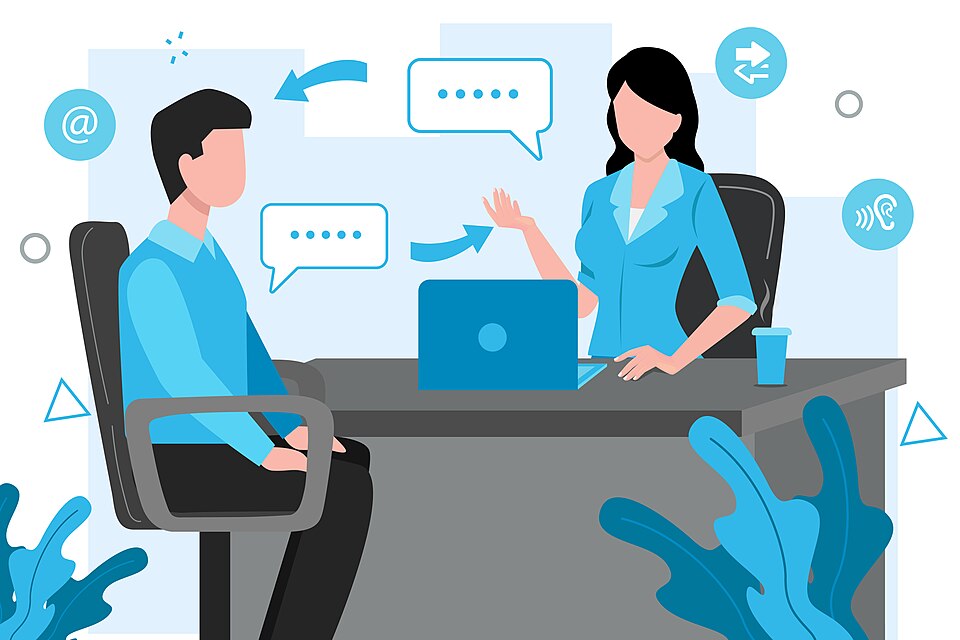 Employee Training &
Development Programmes
Example: Employee Training & Development Programmes
INTRODUCTION TO CIRCULAR ECONOMY – Module 1
Definition & Importance: Explain the concept of circular economy versus linear economy and discuss the environmental, economic, social and personal growth benefits.
Compliance & certificates: ensure legal and industry compliance, build credibility & customer trust, facilitate market access, reduce legal risks, enhance competitive advantage.
KEY PRINCIPLES OF CIRCULAR ECONOMY – Module 2
Design for Longevity: Importance of durability and adaptability in food businesses.
Waste Reduction: Strategies to minimize waste through recycling and reusing materials.
Resource Efficiency: Techniques for optimizing resource use in production and operations.
Closed-Loop Systems: Concepts of product take-back schemes and re-manufacturing.
IMPLEMENTATION STRATEGIES – Modules 3, 8, 10, 12
Assessing Current Practices: Tools for evaluating existing processes and identifying areas for improvement.
Innovative Business Models: Overview of subscription services, product-as-a-service, sharing economies.
Collaboration and Partnerships: Importance of working with suppliers, customers, and other stakeholders.
Example: Employee Training & Development Programmes
CASE STUDIES AND BEST PRACTICES - W2W Compendium, Waste Stream Maps
Successful Circular Economy Examples: Highlight companies successfully implementing circular practices.
Lessons Learned: Discuss common challenges and solutions.
EMPLOYEE ENGAGEMENT AND CULTURE SHIFT – Module 9: Chapter 3
Encouraging Employee Involvement: Strategies for motivating employees to adopt circular practices.
Fostering a Sustainable Culture: Building a food SMEs culture that prioritizes sustainability.
PRACTICAL ACTIVITIES AND WORKSHOPS – Module 9: Chapter 4
Group Discussions: Facilitate brainstorming sessions on potential circular initiatives.
Hands-On Projects: Create small teams to develop proposals for circular practices in their departments.
Example: Employee Training & Development Programmes
EVALUATION AND FEEDBACK - Module 12
Measuring Impact: Develop metrics to assess the effectiveness of training and initiatives.
Continuous Improvement: Encourage ongoing feedback and adaptation of practices.
RESOURCES AND FURTHER LEARNING – Waste2Worth, Ethical Food Entrepreneurship
Provide materials for further reading, online courses, and organizations focused on circular economy principles.
Engaging Staff in Waste Awareness
Creating awareness is only effective when it leads to action. Focusing on fostering a workplace culture where every team member understands their role in preventing waste is crucial. It includes:
Communication strategies such as signage, shift briefings, and storytelling to keep food waste on the agenda.
Encouraging ownership of waste-reduction tasks through team champions or designated roles.
Recognition and motivation, including small rewards or shout-outs for sustainable ideas and initiatives.
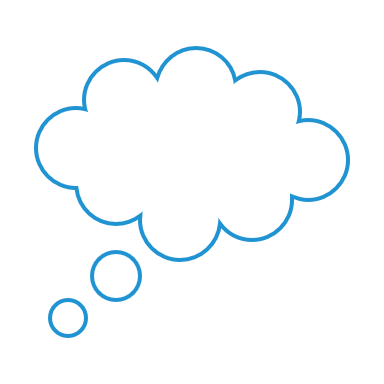 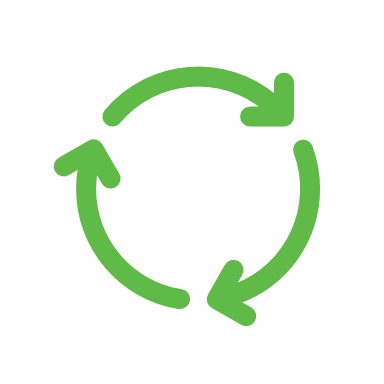 Circular Thinking in Everyday Decisions
Encouraging employees to reframe how they think about resources and choices at work is also very important:
Applying lifecycle thinking when selecting ingredients, suppliers, or equipment.
Considering reuse, reduce or repurpose options before disposal.
Understanding how their individual decisions can support circular systems—from reducing single-use packaging to favouring local, seasonal produce.
Promoting cross-department collaboration to close loops, e.g., kitchen and composting teams working together.
Training Tools & Methods
To ensure long-term impact, training should be accessible, engaging, and continuous. Start planning how to deliver and sustain learning via:
Interactive workshops that involve practical activities, such as tracking and sorting waste.
Gamification, such as team challenges or waste-reduction scoreboards.
Digital learning platforms (like Waste2Worth) and bite-sized microlearning that staff can access on demand.
Peer-to-peer learning, where experienced staff mentor others on sustainable practices.
Monitoring, Feedback & Continuous Improvement
Ongoing measurement and reflection are key to embedding change. Creating a feedback loop will support continuous progress:
Waste tracking systems: daily logs, visual bins, or digital tools to monitor what’s wasted and why.
Regular team reviews on progress, where staff can share what’s working and what’s not.
Data-driven decision-making, using evidence to refine waste-reduction strategies.
Building a mindset of test, learn, and improve, where staff are encouraged to innovate and iterate.
TYPES OF WASTE MANAGEMENT DEVELOPMENT PROGRAMMES
Community-Based Waste Management Programmes
Awareness Campaigns, Local Collection Systems, Community Recycling Centers, Composting Initiatives
Corporate Waste Management Programmes
Waste Audits, Waste Reduction Strategies, Recycling Initiatives, Employee Training
Government-Led Waste Management Development Programmes
Regulatory Frameworks, Public Waste Collection Services, Landfill Management, Waste-to-Energy Projects, Extended Producer Responsibility (EPR)
Zero Waste Programmes
Workshops and Trainings, Technical Assistance, Infrastructure Development
EXERCISE: Please find examples of development programmes from your region.
TYPES OF WASTE MANAGEMENT DEVELOPMENT PROGRAMMES
Government-Led Waste Management Development Programmes
Product Design: reuse, repair, or recycle, Promoting a circular economy model, Involving citizens in waste reduction activities
Assessing Current Practices
Tools for evaluating existing processes and identifying areas for improvement.
Innovative Business Models
Overview of subscription services, product-as-a-service, sharing economies.
Collaboration and Partnerships
Importance of working with suppliers, customers, and other stakeholders.
EXERCISE: Please find examples of development programmes from your region.
Case Study - Circular Economy Competence Badge
Badge offers a ready-made, national model for identifying and recognising expert-level circular economy competence.

The circular economy competency framework is particularly useful for employers who are developing their organization towards a circular economy and thus increasing their own organization's circular economy competency. 

The framework provides the organization with a comprehensive picture of the current state of circular economy competency and development needs.

In addition, the framework can be utilised, for example, in polytechnics, universities and other educational institutions to identify the competency of both personnel and students.
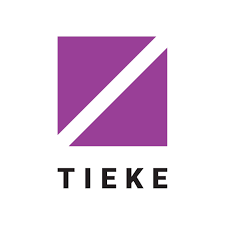 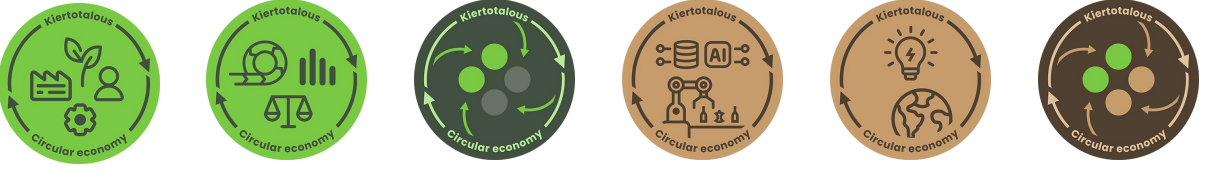 03
Intergenerational learning
& Behavioural change
Behavioural change requires a combination of education, convenience, incentives, and community involvement to shift people’s attitudes and actions. 
Behavioural change is about altering the attitudes, habits, and actions of individuals, communities, and organisations, e.g., to reduce waste generation, improve recycling, and adopt more sustainable practices.
Learning methods in waste management should be diverse and interactive to ensure effective and lasting change.
Combining traditional education, hands-on experiences, and innovative digital tools can engage different audiences, from school children to employees to the general public.
Intergenerational learning 
& Behavioural change
Intergenerational Learning
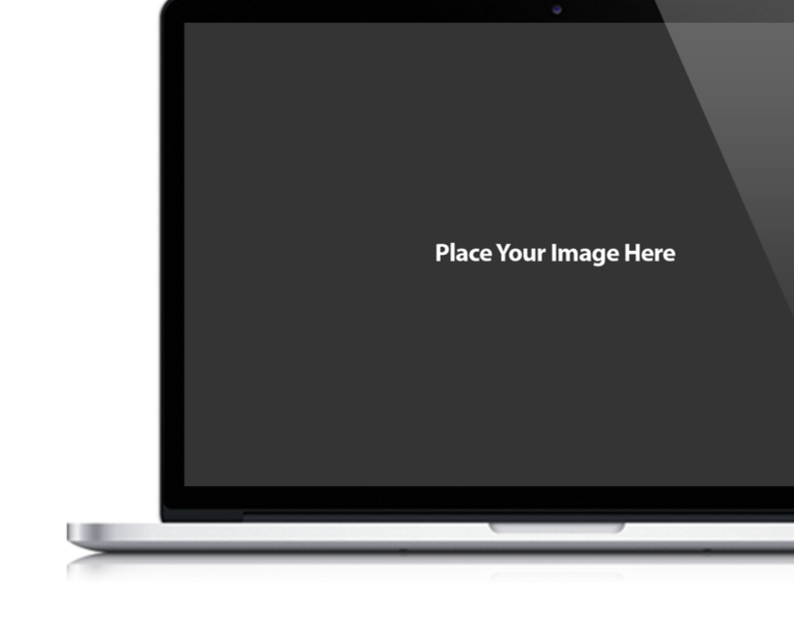 Intergenerational Learning (IL) is defined by the European Map of Intergenerational Learning (EMIL) as: 

“The way that people of all ages can learn together and from each other. IL is an important part of Lifelong Learning, where the generations work together to gain skills, values and knowledge.”

For example, when parents, grandparents and children go together to a picnic to a forest and simultaneously teach to observe nature, collect edible food from the surroundings, cook the food in a fireplace and explain about traditional foods and how to avoid producing food waste. This way children encounter new concepts through interaction with others and store these experiences and ideas in their minds.
INTERGENERATIONAL LEARNING IN THE 21ST CENTURY: IMPORTANCE, ROLE, FEATURES, AND TYPES
Intergenerational learning & behavioural change
Barriers to Behavioural Change in Circular Economy - Waste Management

Lack of knowledge, feedback
Perceived effort and time, inconvenience
Cultural norms, lack of environment or process support
Lack of immediate impact, social proof
Lack of autonomy or ownership
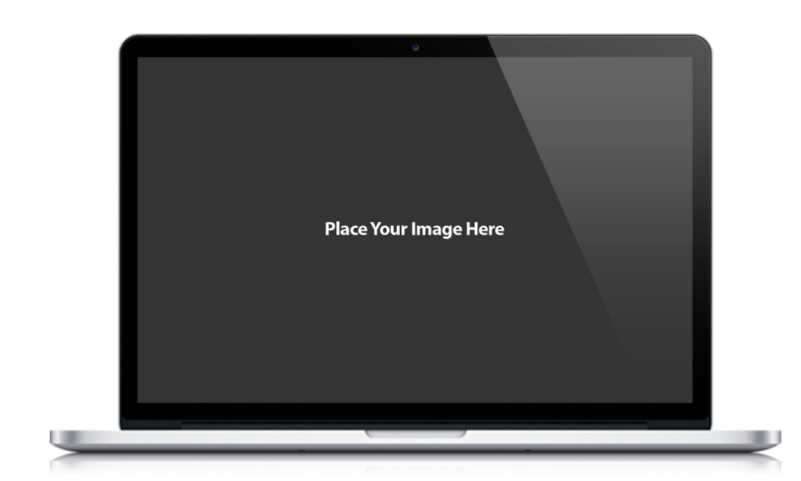 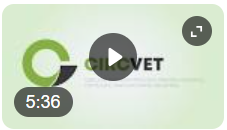 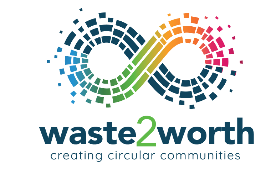 Barriers to implementation of circular economy strategies within plastic manufacturing industries
Intergenerational learning & behavioural change
Monitoring and Reinforcing Behavioural Change

Tracking Progress: periodic surveys, assessments, coach, navigator
Follow-Up Campaigns
Behavioral Reinforcement: positive reinforcement, avoidance learning/negative reinforcement, extinction,  punishment. 
Community Engagement
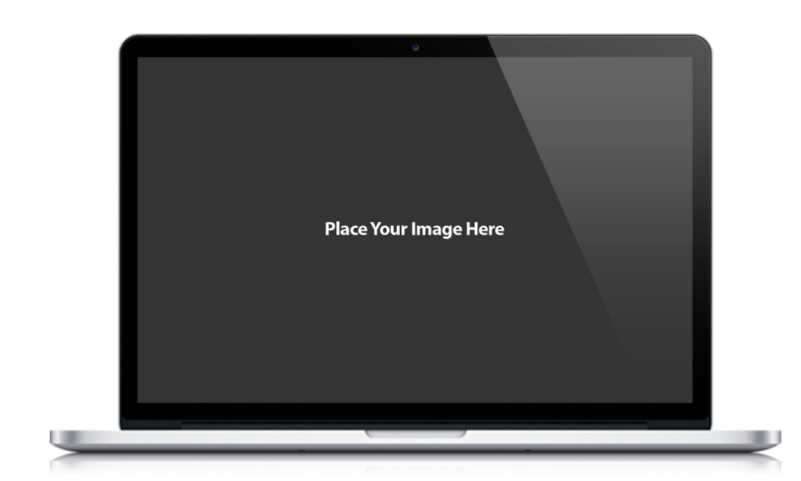 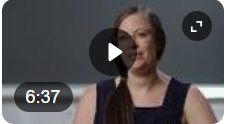 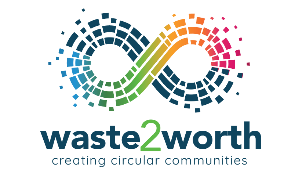 Systems thinking and behaviour change in a circular economy
Intergenerational learning & behavioural change
The Role of Technology in Behavioural Change, examples:

Mobile Apps and Digital Tools providing reminders, educational content, or waste management tips
Smart Bins automatically sort recyclable materials providing feedback to users on their waste disposal habits
Social Media sharing tips, progress, and success stories
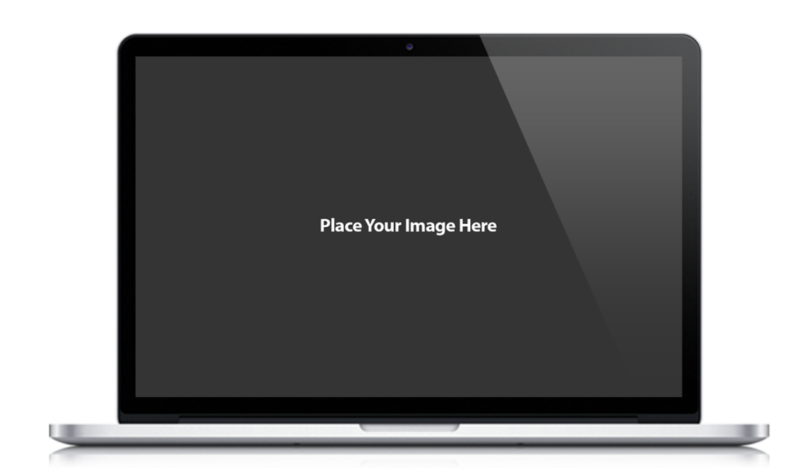 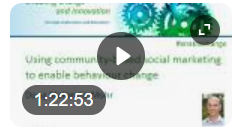 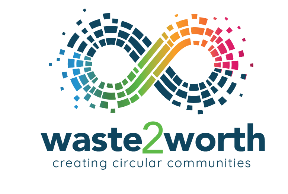 Using community based social marketing to enable behaviour change
STRATEGIES FOR BEHAVIOURAL CHANGE IN CIRCULAR ECONOMY - WASTE MANAGEMENT
Behavioral Nudges - Choice Architecture: Designing systems that "nudge" people toward positive behaviors, Social Proof: Publicly displaying the amount of waste recycled
Convenience - Simplifying the Process - Making easier to adopt sustainable practices, Waste Segregation, Ease of Recycling
Education and Awareness Campaigns - Public Education, Visual Campaigns
Engaging Children and Youth - School Programmes, Youth Clubs and Workshops, Educational Materials, such as games, apps, or cartoons
Social Norms and Peer Influence - Social Campaigns, Peer-to-Peer Influence, Group Activities
EXERCISE: 
Please find examples of implemented actions in your region.
Incentives and Rewards - Financial Incentives, Recognition Programs
SUCCESSFUL BEHAVIOURAL CHANGE PROGRAMMES
Pay-As-You-Throw Programmes: households pay based on the amount of waste they generate reducing waste and recycling more. 

Zero Waste Communities: adopting zero waste goals, encouraging citizens to minimize waste generation and adopt practices like composting and recycling.
EXERCISE: 
Please find examples of successful behavioural change programmes from your region.
04
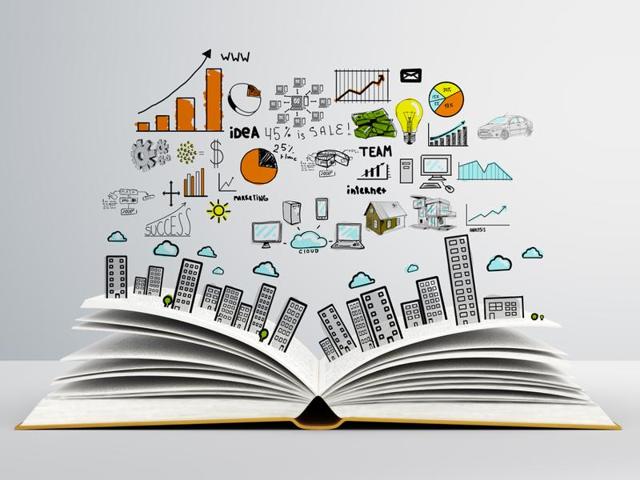 Methods and
Stages of learning
Methods and stages of learning
These stages, or steps, of learning typically move through a cycle that begins with a student having a concrete experience and ends with them actively experimenting with the knowledge they gained.
Concrete Experience
Active Experimentation
Reflective Observation
Kolb’s learning model
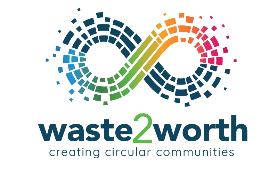 Abstract Conceptualization
Methods and stages of learning
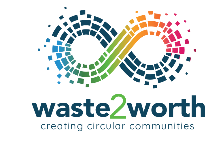 The stages of learning reflect how learners process and assimilate information:

Stage 1: Concrete Experience (CE) assimilating information - feeling

Stage 2: Reflective Observation (RO) processing information - watching

Stage 3: Abstract Conceptualisation (AC) assimilating information - thinking

Stage 4: Active Experimentation (AE) - doing


In Experiential Learning: Experience as the Source of Learning and Development (1984)
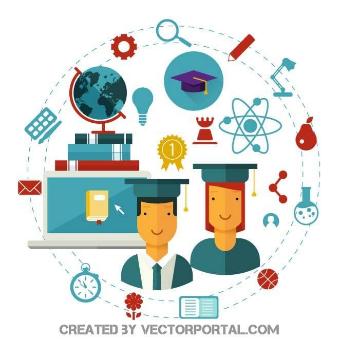 Methods and stages of learning
EDUCATIONAL INSTITUTIONS – 
FORMAL EDUCATION & CURRICULUM DEVELOPMENT
School Programmes to educate people about the importance of waste management, recycling, and sustainability at any age, however especially from an early age. See article

College and University Programme to provide more specialized knowledge about waste management for students by offering courses, hands-on learning through internships, research projects, or collaboration with local waste management organizations. See also Climate University.
EXERCISE: PLEASE FIND EXAMPLES OF EDUCATIONAL OPPORTUNITIES IN YOUR REGION.
Methods and stages of learning
SEMINARS, WORKSHOPS & TRAINING SESSIONS 
FOR BUSINESSES & VOCATIONAL EDUCATION
On-Site Training - Job-Shadowing - Benchmarking
Allowing employees to observe and participate in real-life processes in workplaceS to gain real-world experience.

Regular Refresher Courses, Seminars, Workshops
Interactive sessions, Hands-on practices for example, such as related to waste segregation, recycling techniques, waste reduction strategies, waste audits.
EXERCISE: PLEASE FIND EXAMPLES OF EDUCATIONAL OPPORTUNITIES IN YOUR REGION.
Methods and stages of learning
TECHNOLOGY-BASED LEARNING FOR CITIZENS AND BUSINESSES
E-Learning and Online Courses to offer flexible, accessible circular economy training for a wide audience by providing online courses and modules using digital platforms, such as Waste2Worth, Ethical Food Entrepreneurship

Mobile Apps and Digital Tools to engage people in circular economy through technology and increase their involvement by developing apps that help users track their waste, monitor recycling habits, or find local recycling centers, using gamification in apps to encourage users to reduce waste or recycle more frequently.
EXERCISE: PLEASE FIND EXAMPLES OF MOBILE APPS/DIGITAL TOOLS DEVELOPED FOR SUPPORTING WASTE MANAGEMENT.
Methods and stages of learning
BEHAVIOURAL CHANGE TECHNIQUES FOR BUSINESSES
Behavioural Nudging to influence people’s waste management habits by designing environments that make recycling the default choice, using reminders (e.g., push notifications or posters) to encourage people to separate waste.
EXERCISE: PLEASE FIND EXAMPLES OF BEHAVIOURAL CHANGE TECHNIQUES FOR SUPPORTING WASTE MANAGEMENT.
Methods and stages of learning
AWARENESS CAMPAIGNS
Public Awareness Campaigns to inform the general public by running media campaigns explaining the environmental consequences of poor waste management, organizing community events like clean-up days, waste sorting workshops, and informational booths, using posters, infographics, social media to spread simple waste management tips.

Social Media & Digital Campaigns to reach a broader audience and engage people online to by sharing tips, tutorials, and success stories related to waste reduction and recycling, creating challenges or campaigns, e.g., "Zero Waste Week“, "Plastic-Free July", utilizing influencers or local figures to promote sustainable waste practices.
EXERCISE: PLEASE FIND EXAMPLES OF AWARENESS CAMPAIGNS IN YOUR REGION.
Methods and stages of learning
HANDS-ON EXPERIENCE FOR BUSINESSES
Community Projects to involve people in active waste management by organizing regular waste collection and recycling programs in neighborhoods or villages, promoting community gardening and composting initiatives to manage organic waste, setting up recycling hubs where people can drop off recyclables.

"Zero Waste" Workshops to teach individuals & communities how to reduce waste in everyday life by hands-on activities like composting organic waste, offering demonstrations on making eco-friendly products.
EXERCISE: PLEASE FIND EXAMPLES OF EDUCATIONAL ACTIVITIES IN YOUR REGION.
Case Studies - Raising Consumer Awareness & Education
Consumer awareness plays a crucial role in reducing food waste, especially when it comes to understanding food labels. The Consumer’s Union of Finland produces a lot of useful and concrete information about how to avoid food waste.
Food waste (Consumers' Association)
The consumer association's material package on waste. Background information and material suitable for teaching.
Food waste forum (Consumer Association)
The national Waste Forum (2020–2023) coordinated by the Consumers' Association aims to be Finland's largest food waste project by bringing together all interested actors in the food industry, companies, organizations, local grassroots actors and other parties to make effective cooperation and communication in order to halve household food waste.
Information about food waste (Waste week)
Food waste week’s material: September 22nd to 28th, 2025.
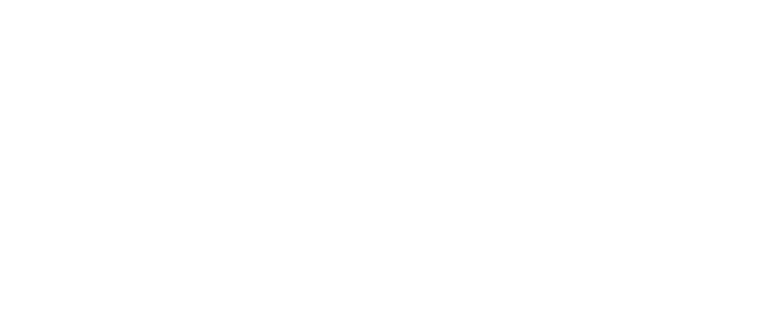 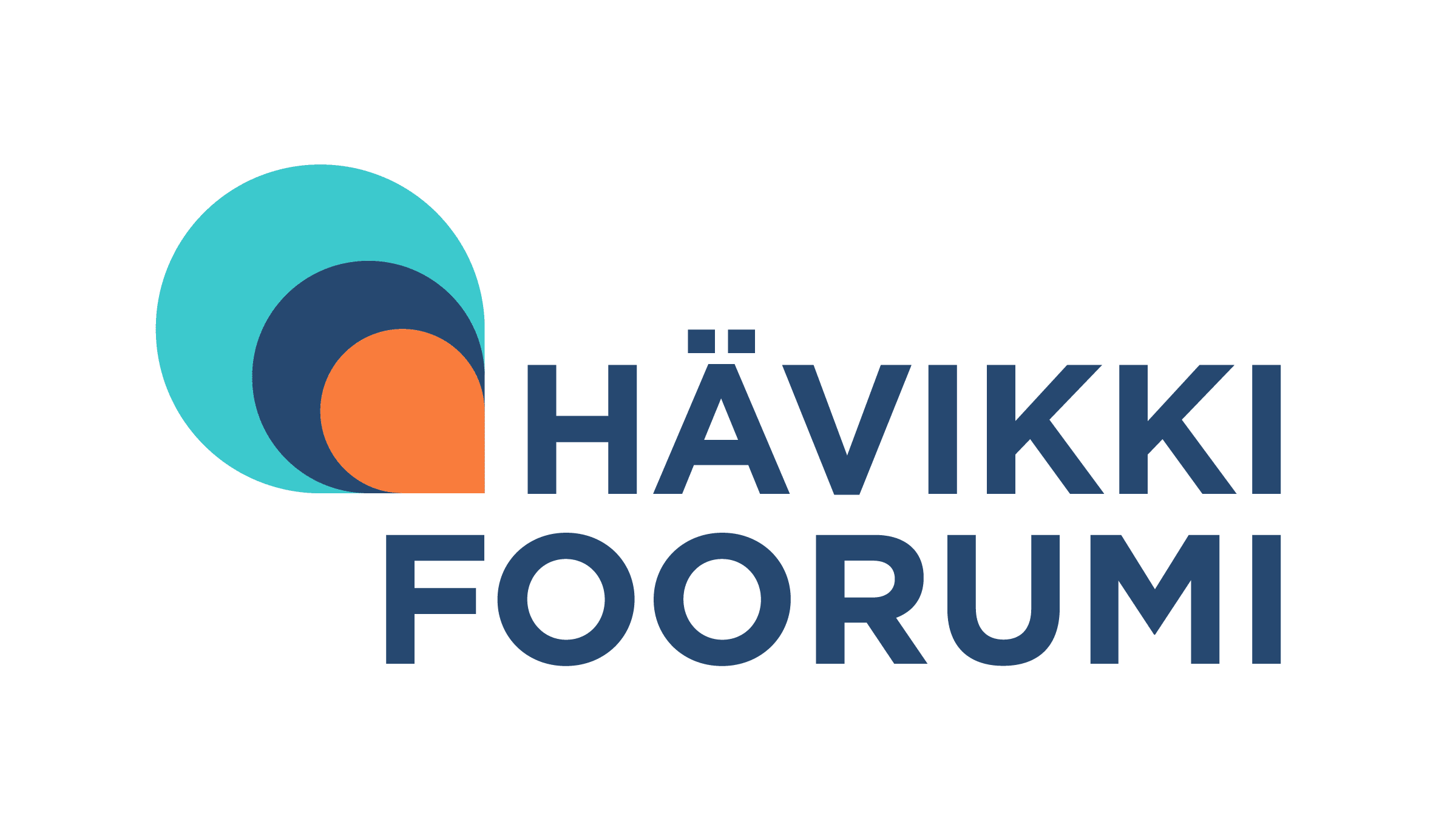 Case Study - Methods of learning
CIRCULAR ECONOMY TOOLS AND MATERIALS

Circular economy training in Finland: This website brings together circular economy courses and training organised in Finland. 
https://koulutustakiertotalouteen.turkuamk.fi/in-english/

Circular Economy Finland (KiSu) has collected circular economy tools, operating models and materials for different target groups.
https://kiertotaloussuomi.fi/taito-ja-tyokalut/kiertotalouden-tyokalut-ja-toimintamallit
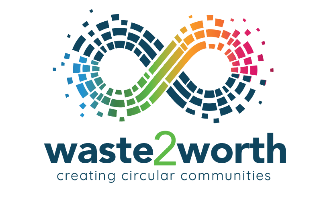 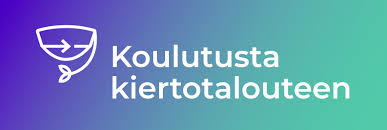 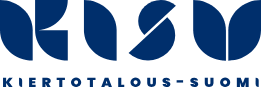 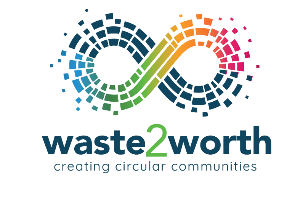 Podcasts
Podcast: Learning which food waste reduction strategies people would actually do
Podcast: The Beyond Waste Podcast
Spotlight: RethinkResource on creating value from food waste
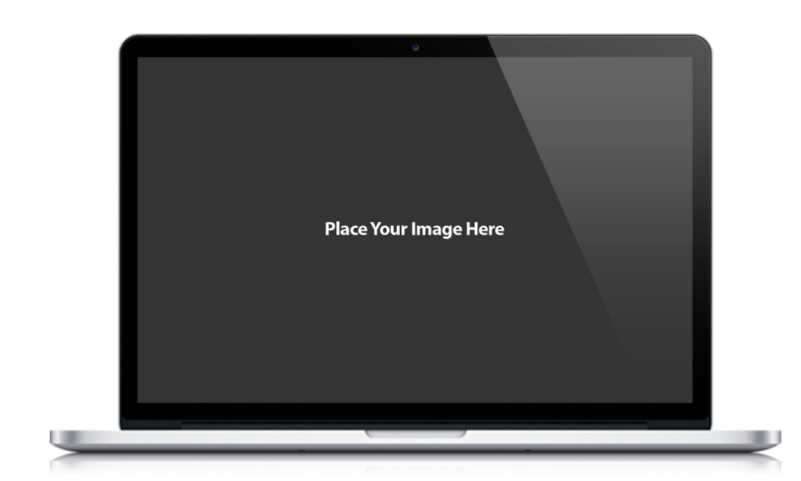 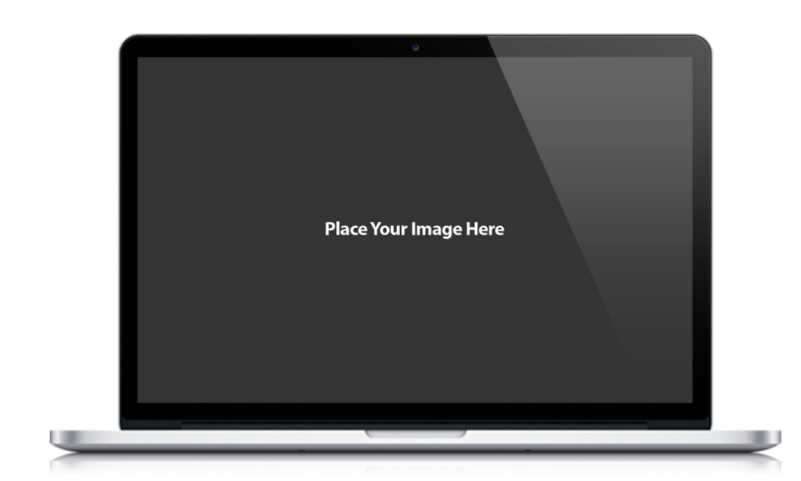 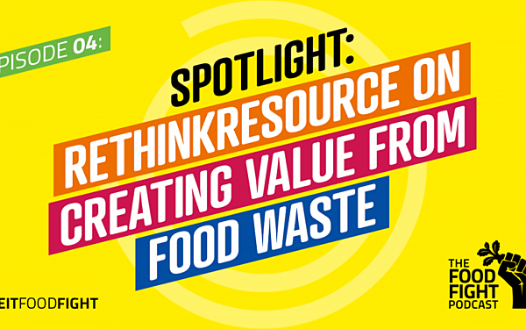 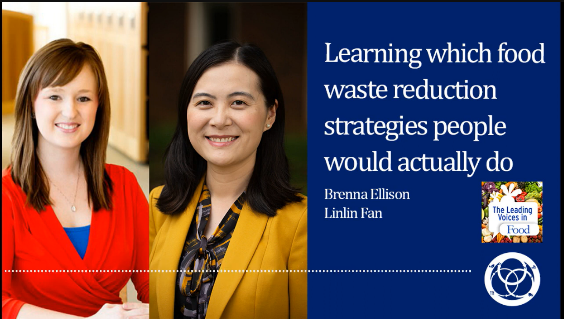 A LITTLE PROGRESS EACH DAY ADDS UP TO BIG RESULTS
Follow our journey
www.waste2worth.eu
li
in
yt